І Форум з антикорупційного права
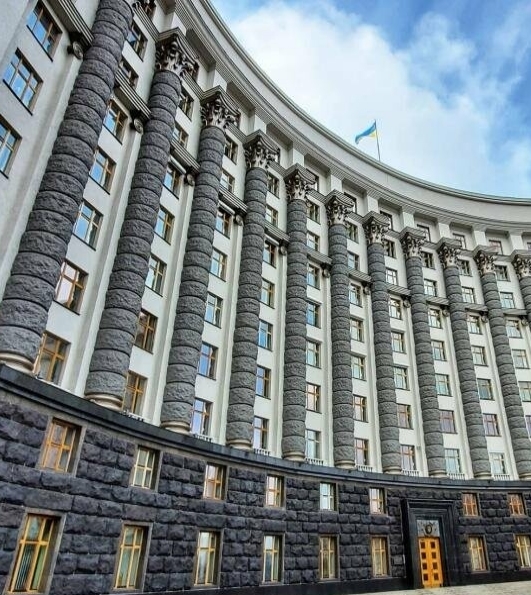 ЛОБІЗМ В УКРАЇНІ - ЧИ ДОПОМОЖЕ НОВИЙ ЗАКОН ВРЕГУЛЮВАТИ ГАЛУЗЬ
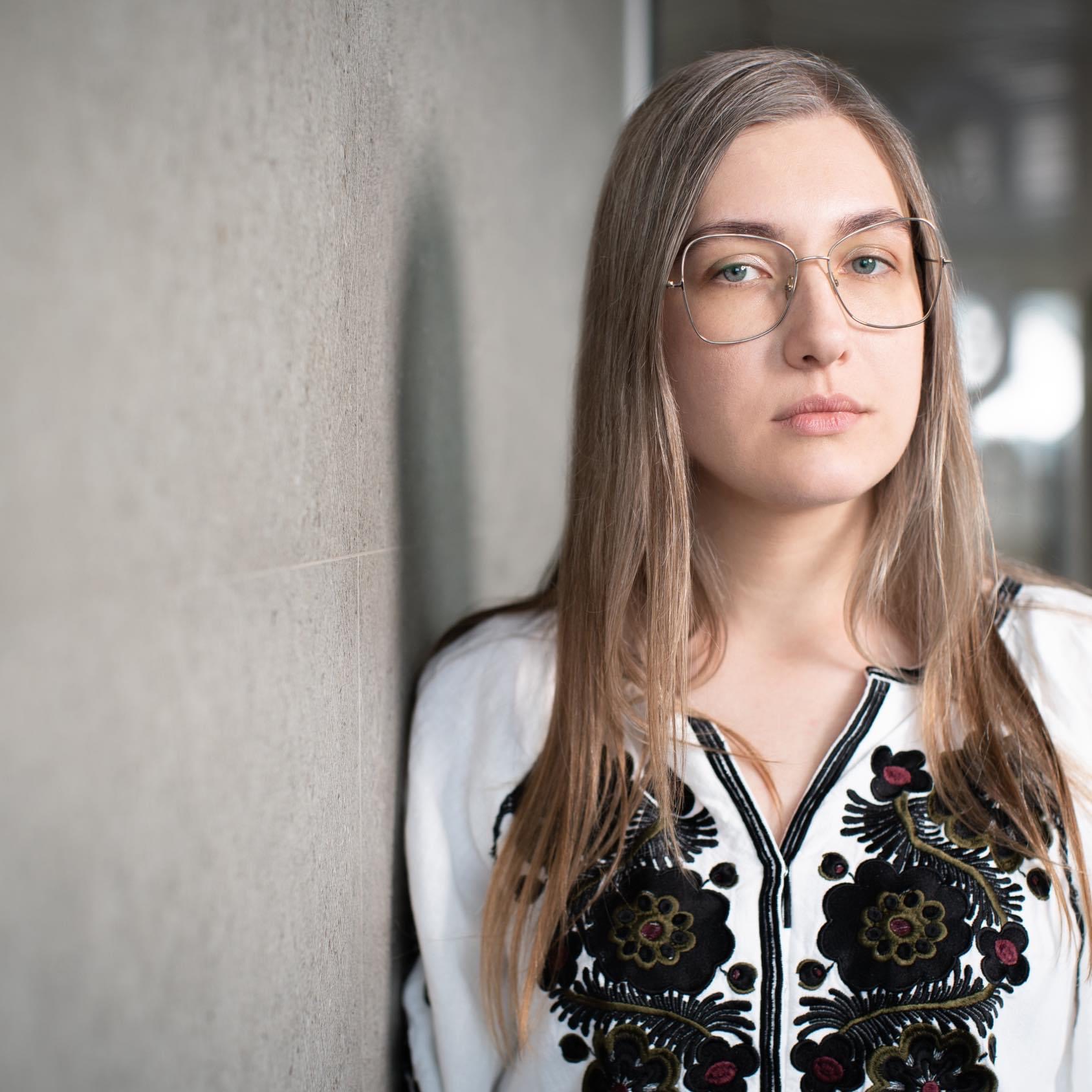 Євгенія Очеретько
Менеджерка з питань 
регуляторної політики
Philip Morris Ukraine
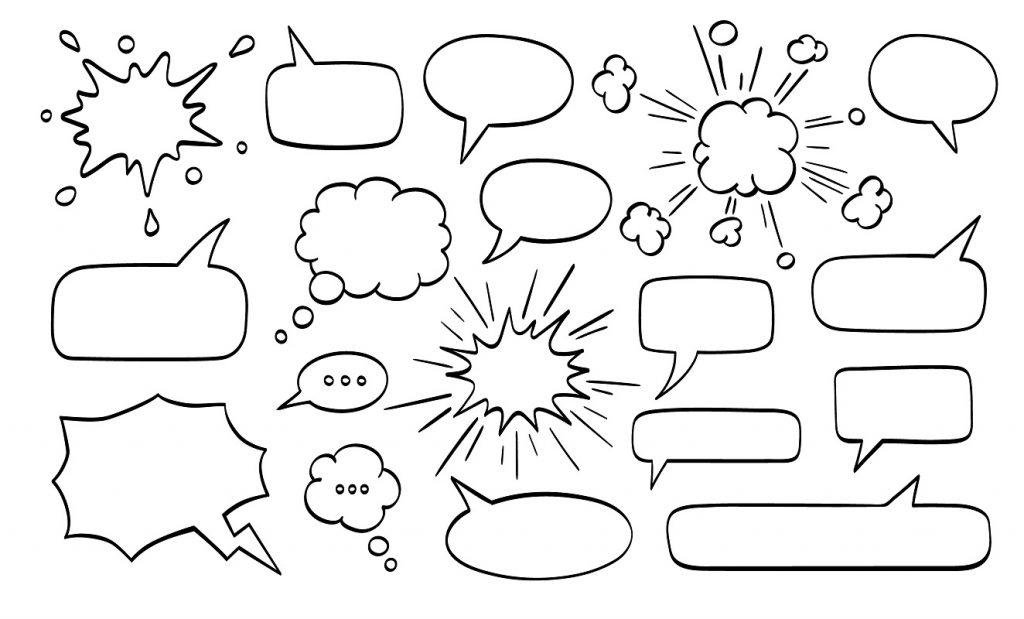 …
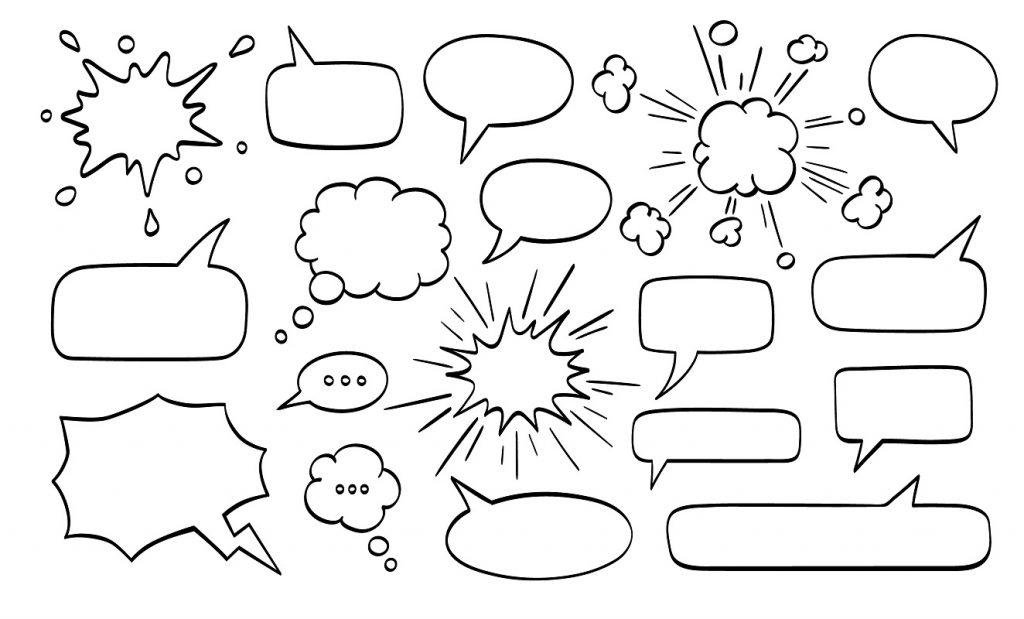 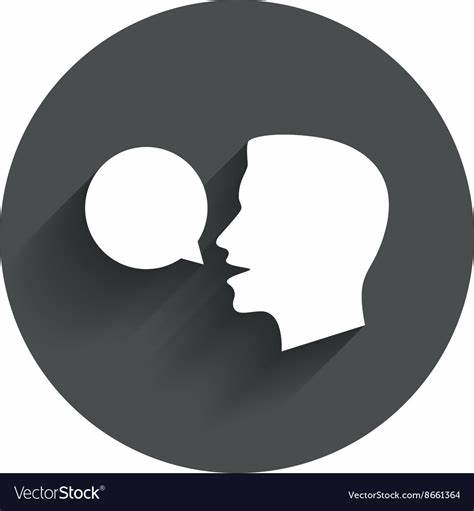 Фахівець з питань взаємодії з органами державної влади
ЛОБІСТ
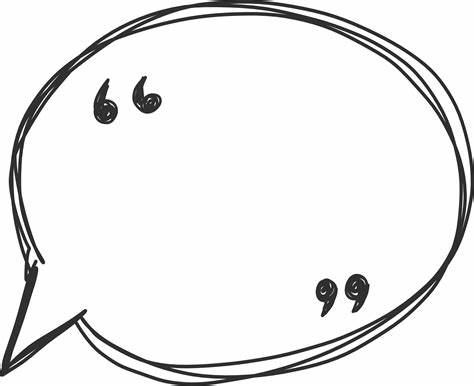 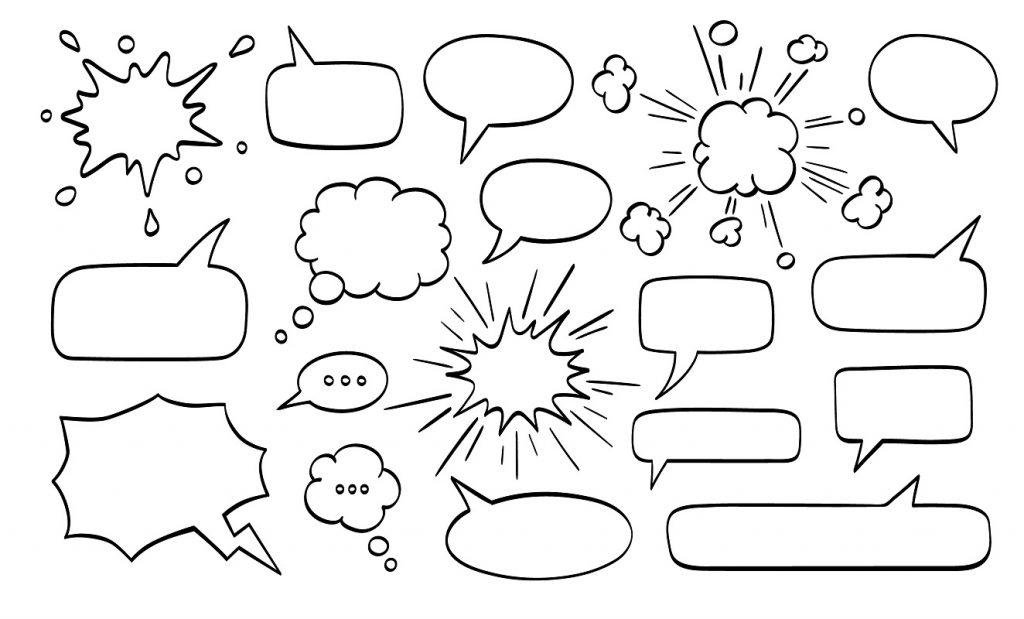 Незалежний консультант
GR-ник
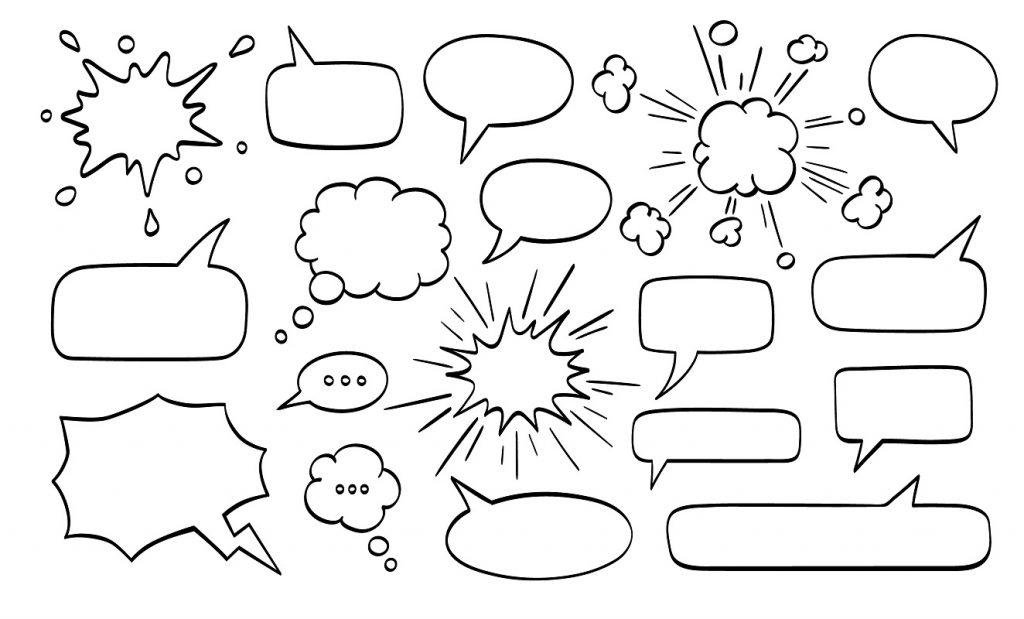 Юрист
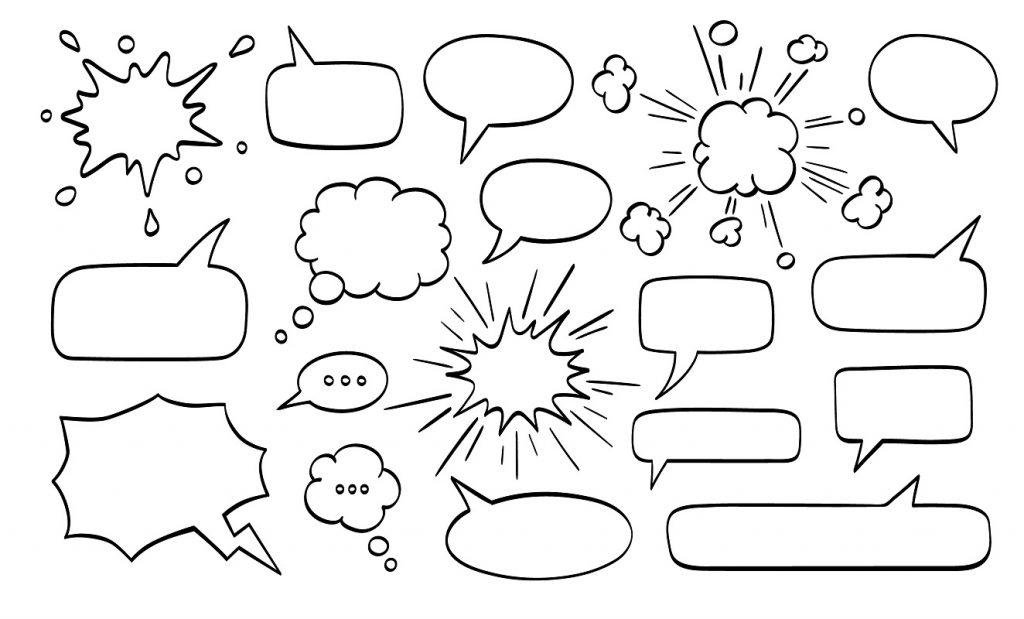 Партнер
2
2
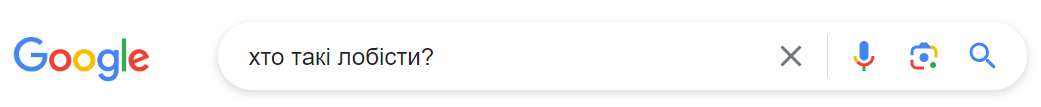 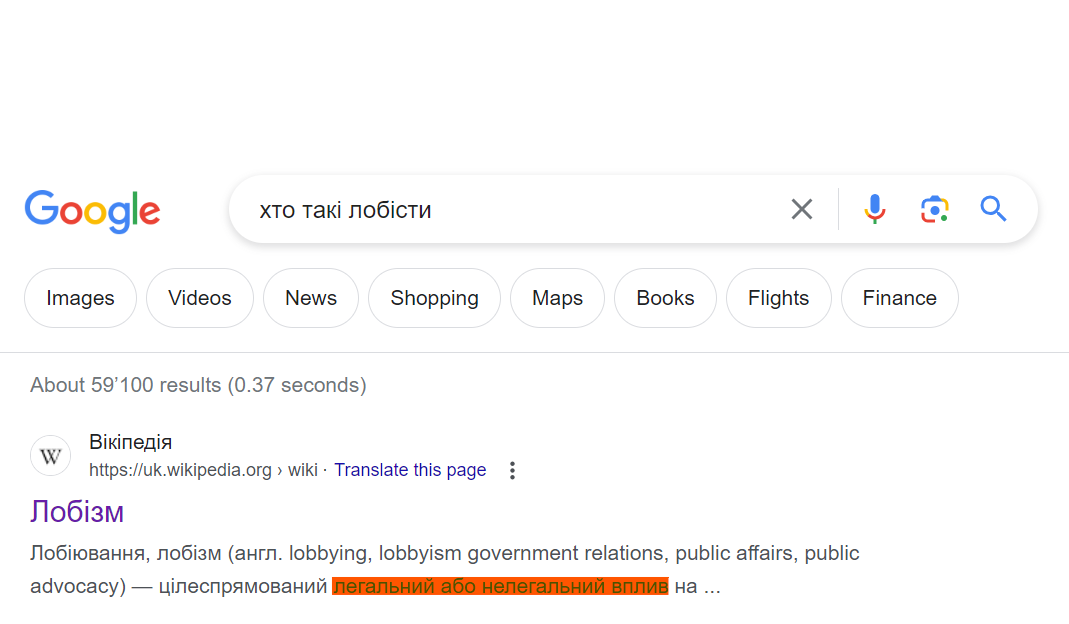 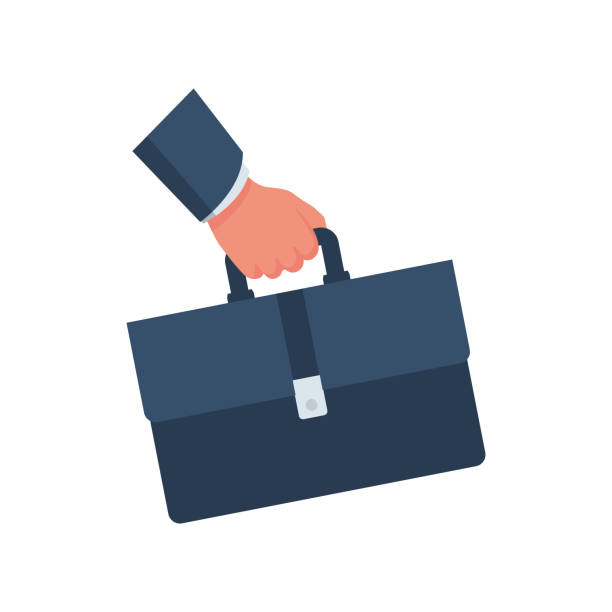 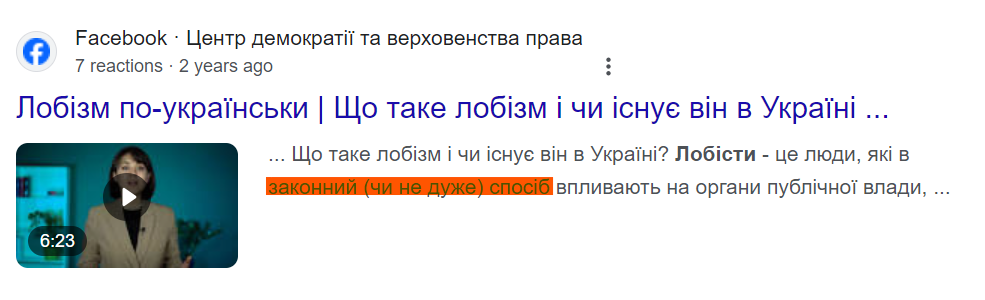 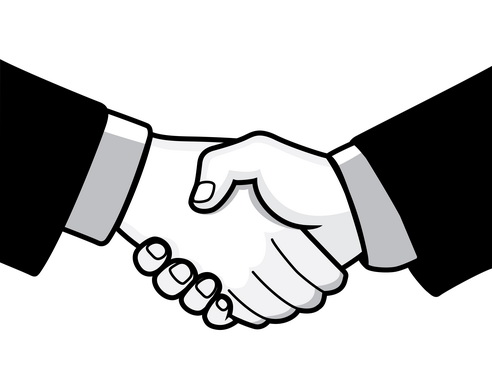 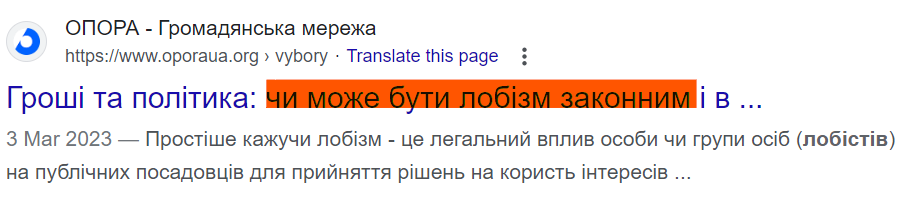 3
3
«Регламент» лобістів в умовах відсутності спеціального регулювання
Про запобігання корупції
Про засади державної регуляторної
Про Регламент Верховної Ради України
Регламент Кабінету Міністрів України та положення про міністерства, інші органи
та ін.

Внутрішні політики компаній
Посадові інструкції
Власний «етичний компас»
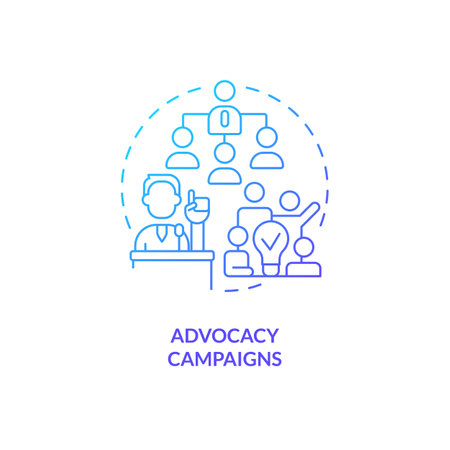 Законодавство
4
4
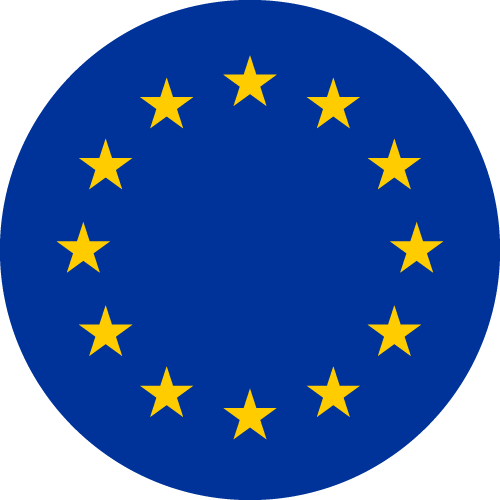 Досвід країн ЄС*
Законодавство
Кодекс
Реєстр
Фінляндія
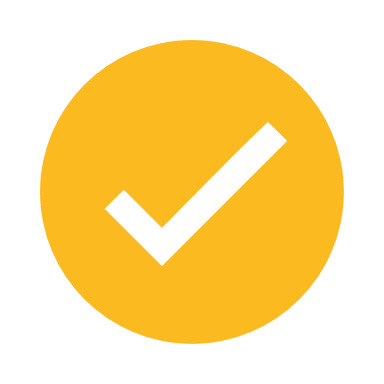 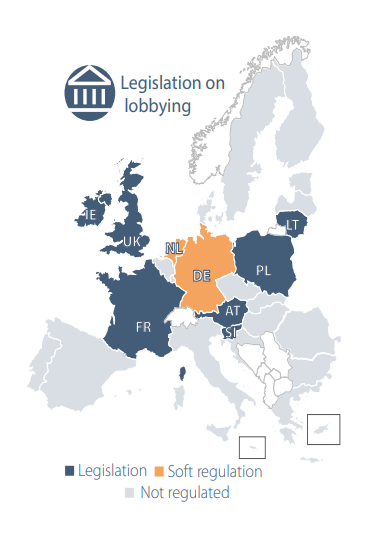 House of Representatives Rules of Procedure, 2012
Нідерланди
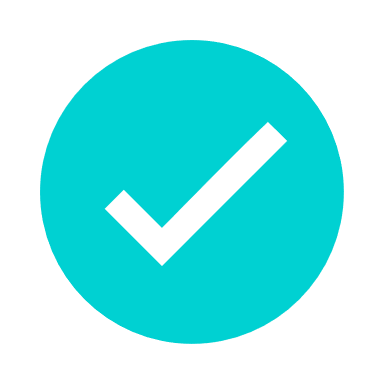 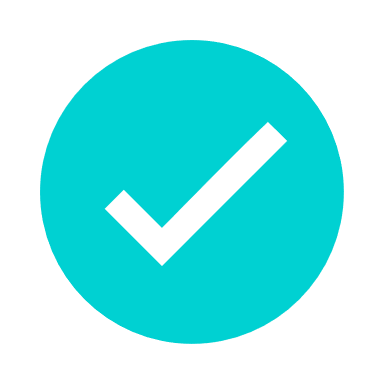 для допуску в Парламент
Німеччина
Bundestag Rules of Procedure, 1972
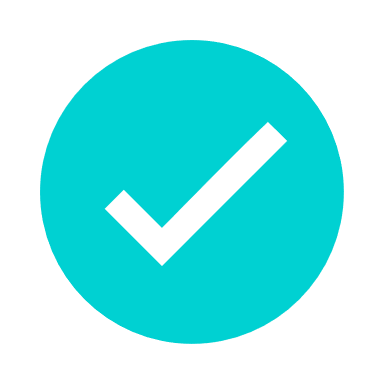 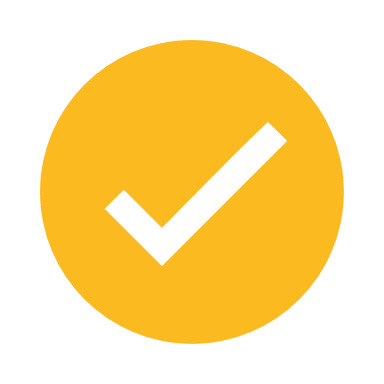 для лобістів Бунденстагу
Ірландія
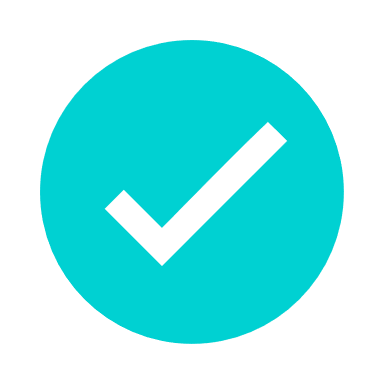 Registration of lobbying act, 2015
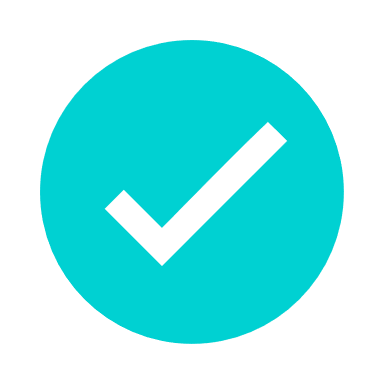 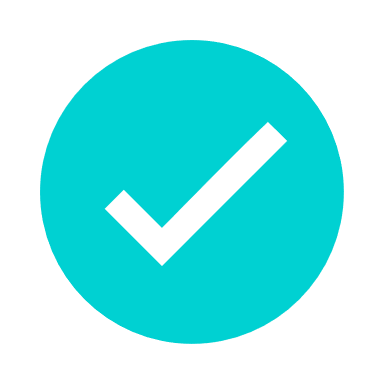 Lobbying and Special Interest Group transparency Law, 2013
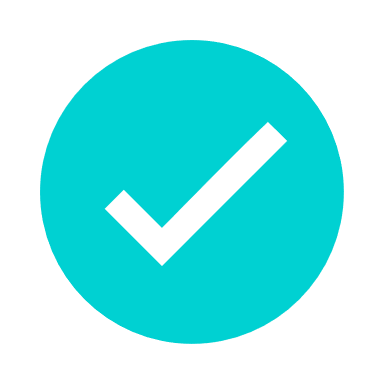 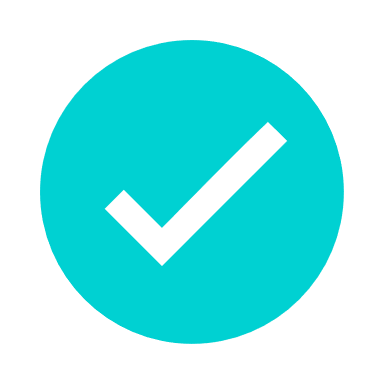 Австрія
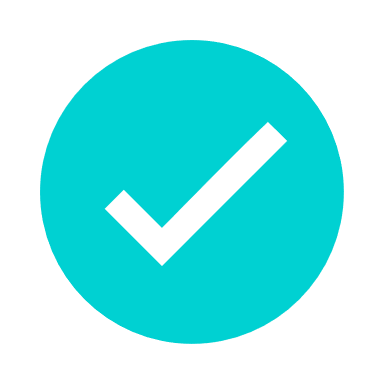 Франція
Loi Sapin II, 2016
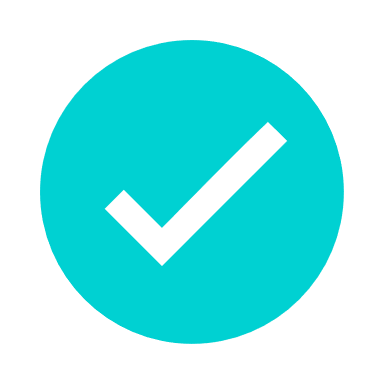 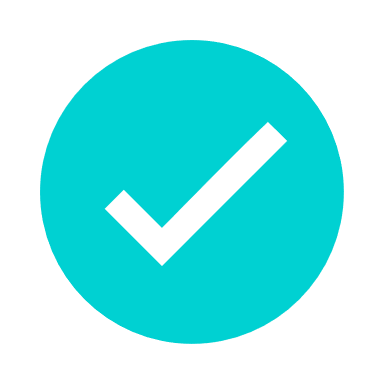 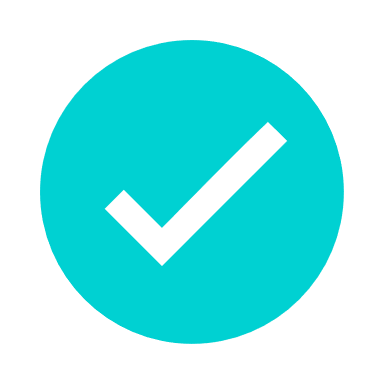 Великобританія
Transparency of Lobbying Act, 2014
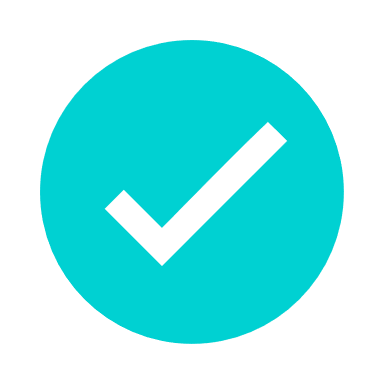 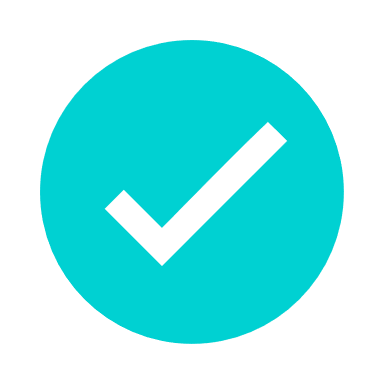 для громадських консультацій
Литва
Lobbying act, 2001
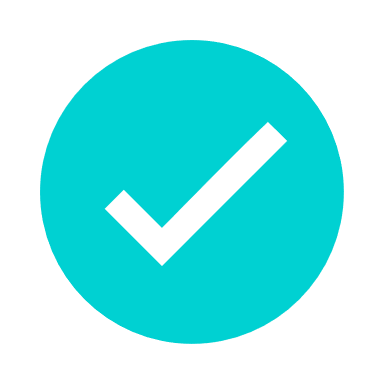 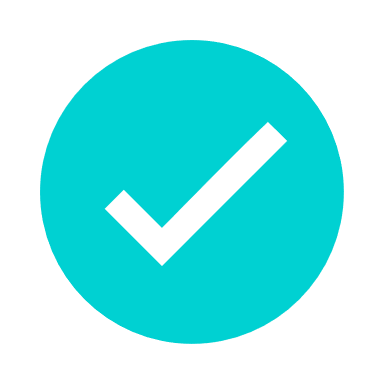 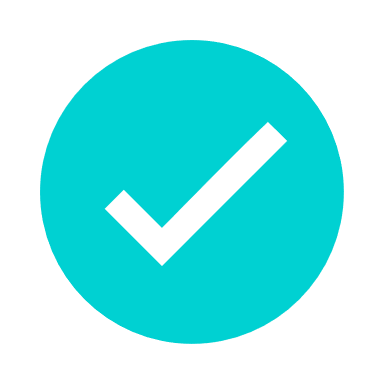 Латвія
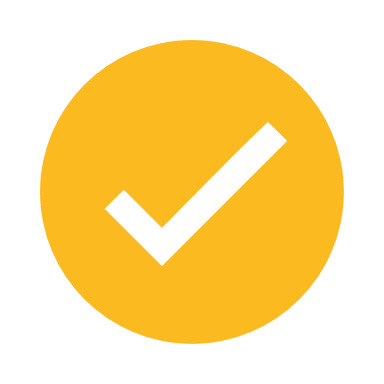 Іспанія
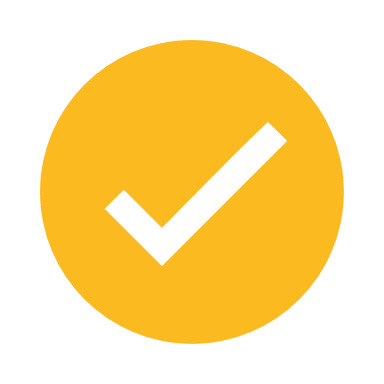 Чехія
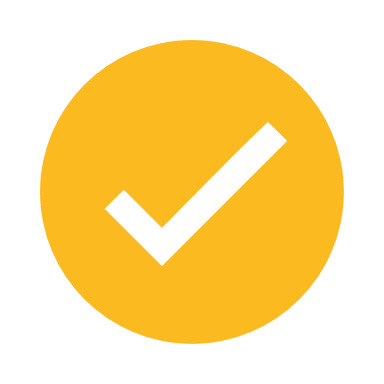 Італія
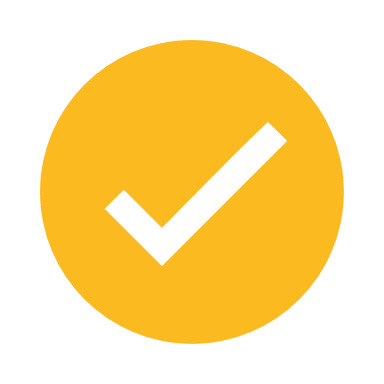 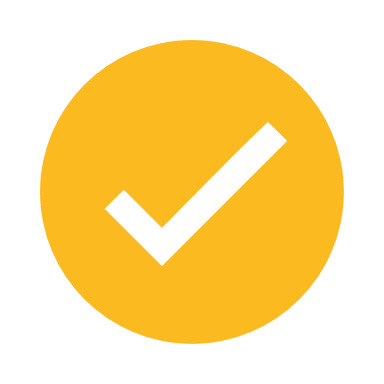 Integrity and Prevention  of Corruption act, 2010
Словенія
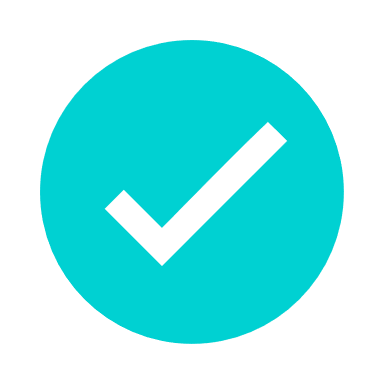 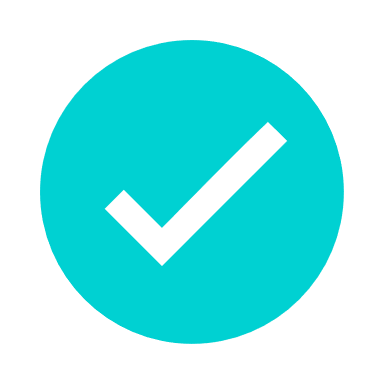 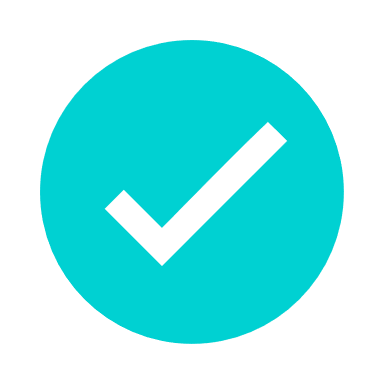 Act on legislative and regulatory lobbying, 2006
Польща
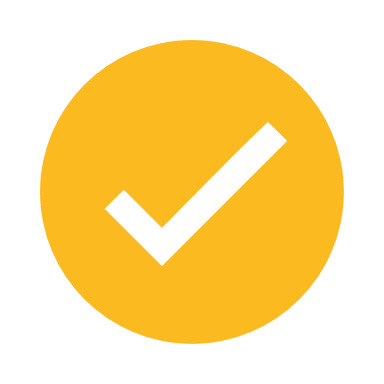 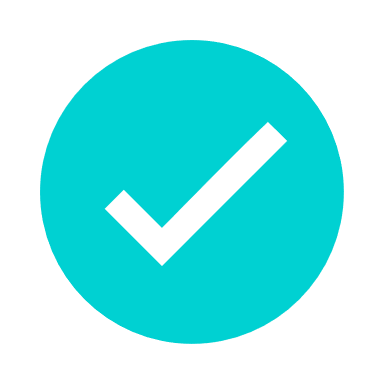 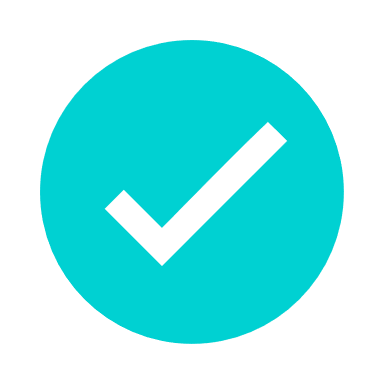 Хорватія
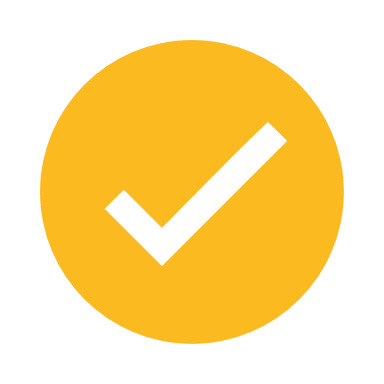 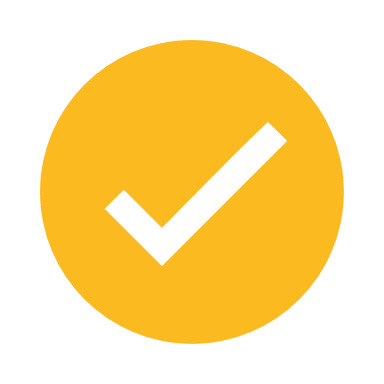 Румунія
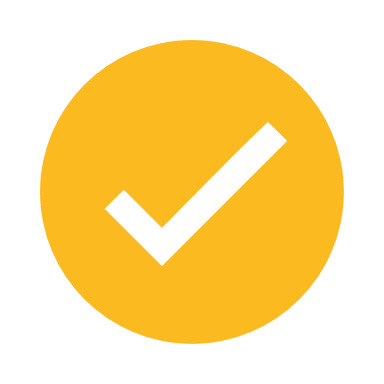 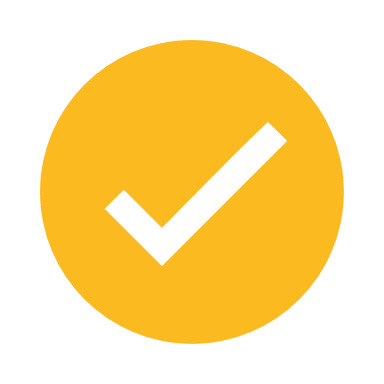 6
* та Великобританії
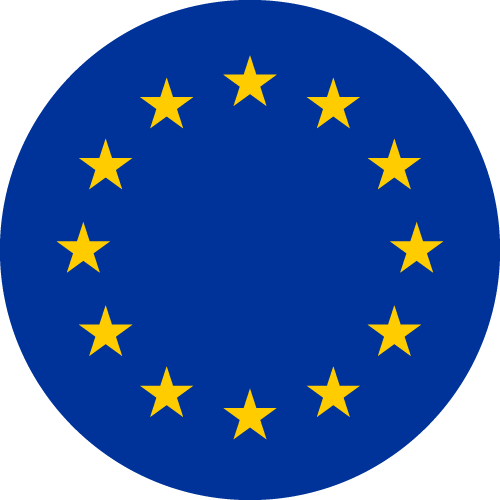 Досвід країн ЄС* vs Transparency International corruption perception index
Законодавство
Кодекс
Реєстр
Transparency Int. Index**
2
Фінляндія
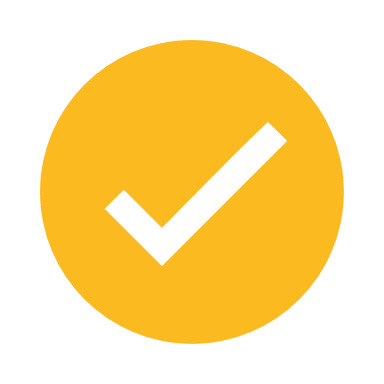 House of Representatives Rules of Procedure, 2012
8
Нідерланди
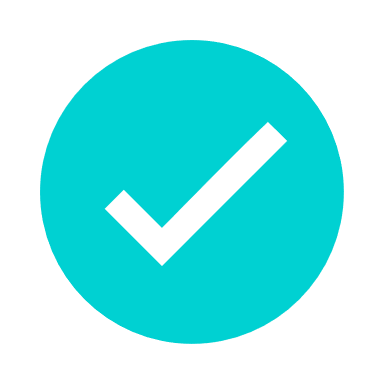 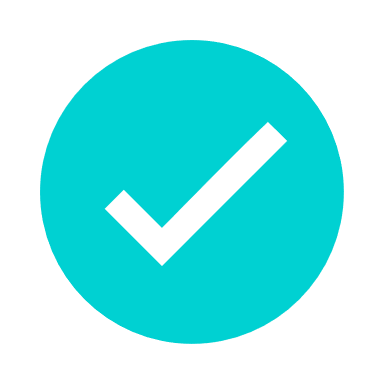 для допуску в Парламент
9
Німеччина
Bundestag Rules of Procedure, 1972
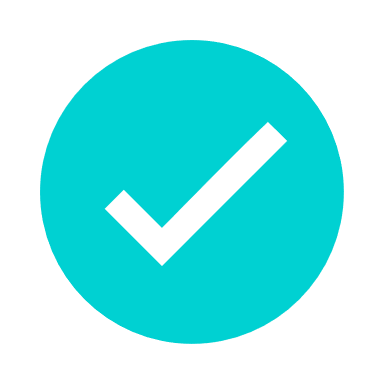 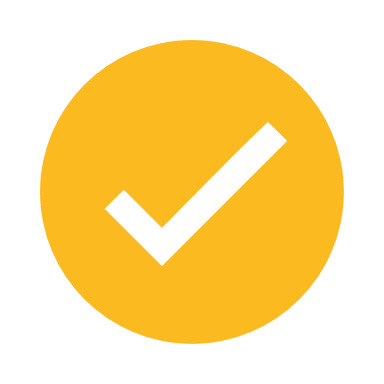 для лобістів Бунденстагу
11
Ірландія
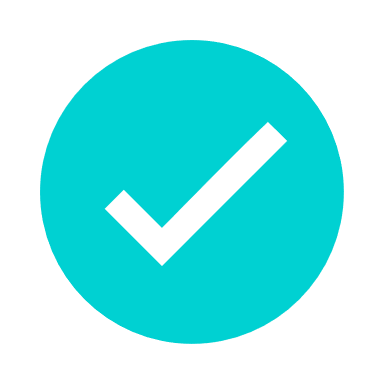 Registration of lobbying act, 2015
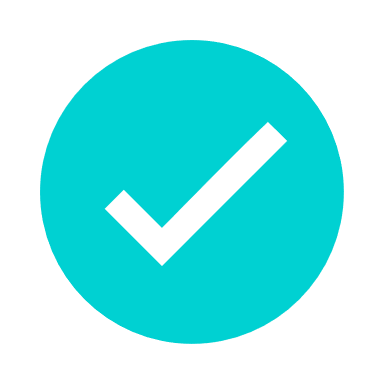 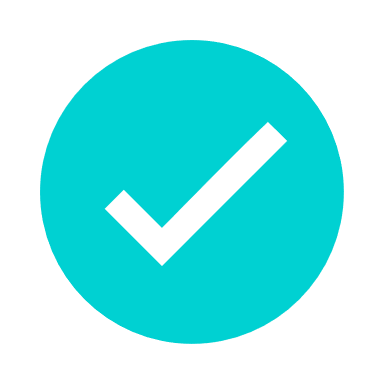 Lobbying and Special Interest Group transparency Law, 2013
20
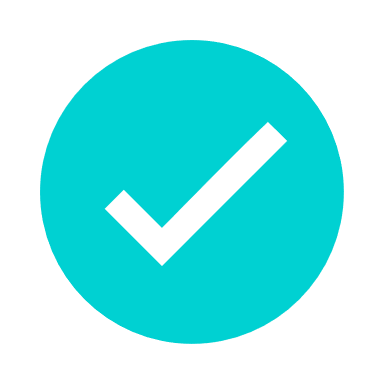 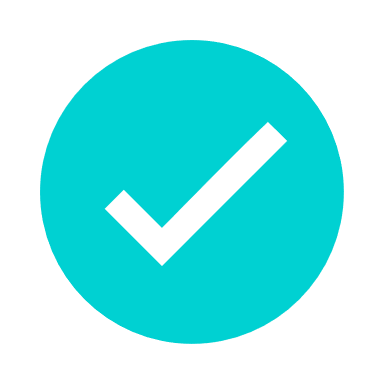 Австрія
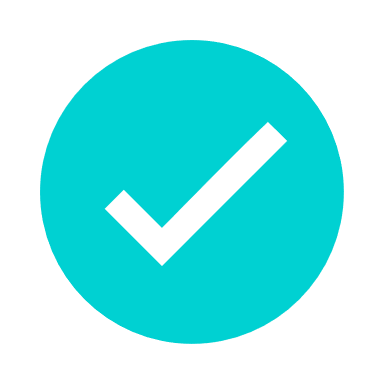 20
Франція
Loi Sapin II, 2016
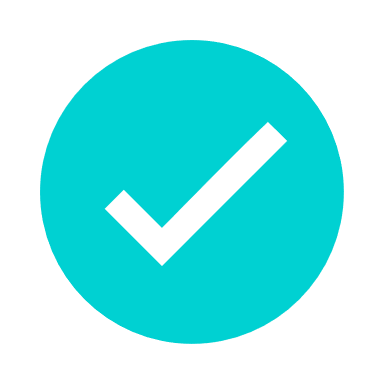 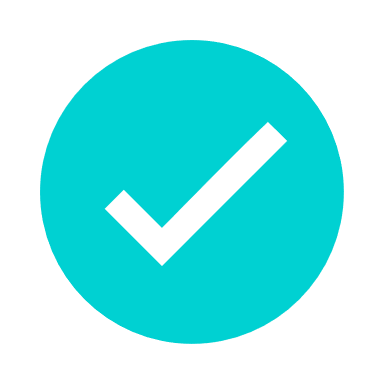 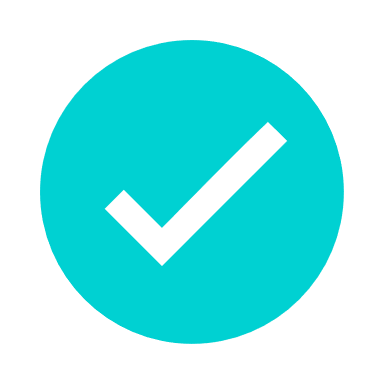 20
Великобританія
Transparency of Lobbying Act, 2014
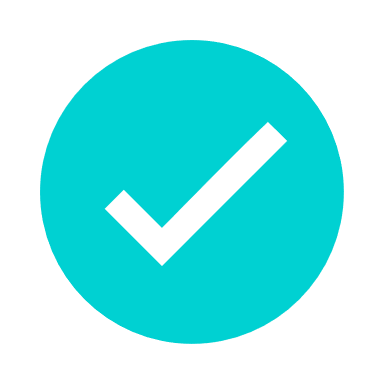 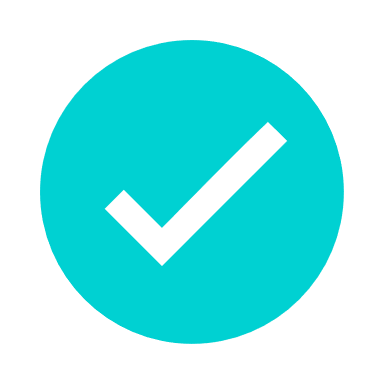 для громадських консультацій
34
Литва
Lobbying act, 2001
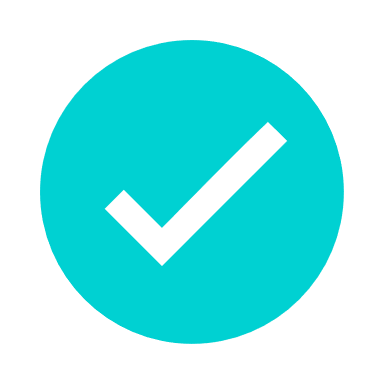 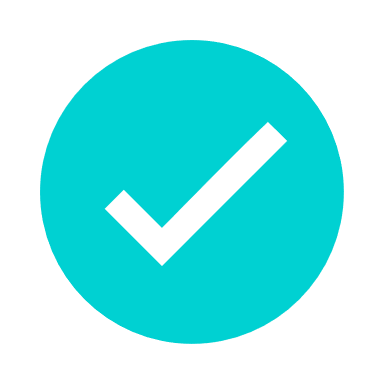 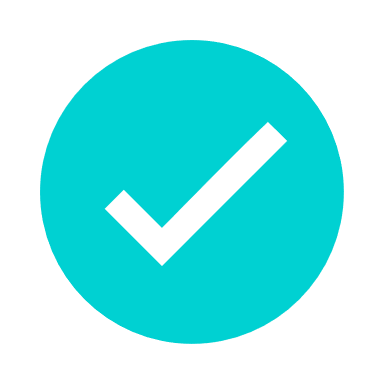 36
Латвія
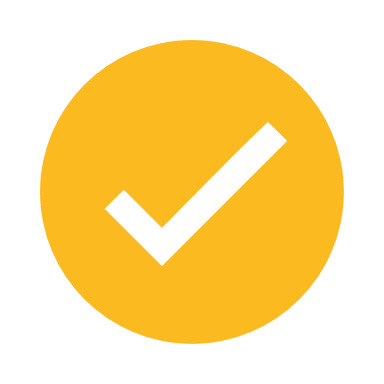 36
Іспанія
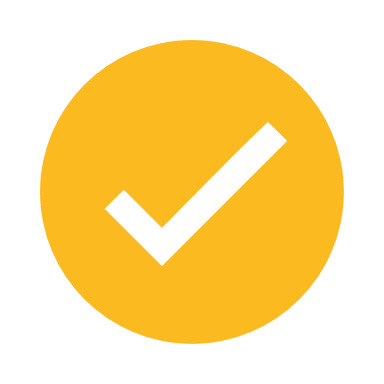 41
Чехія
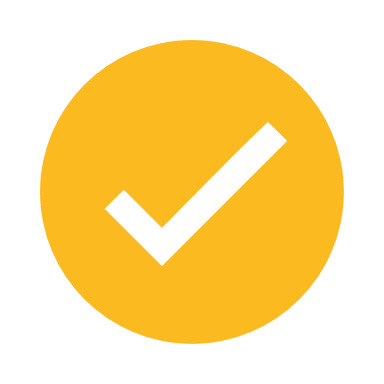 42
Італія
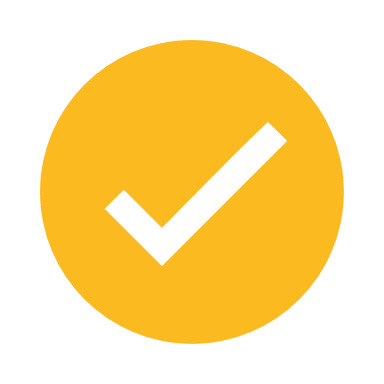 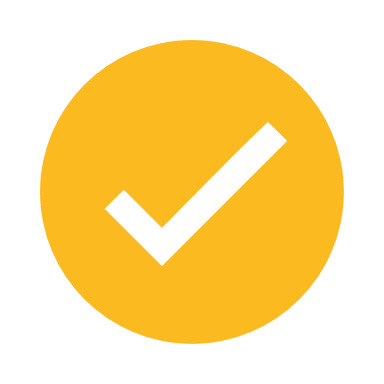 42
Integrity and Prevention  of Corruption act, 2010
Словенія
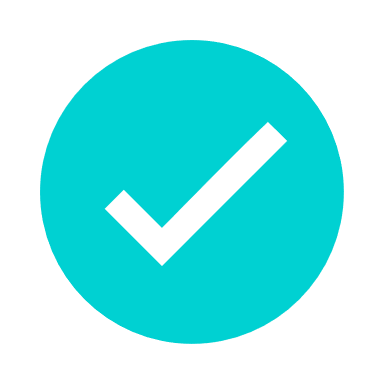 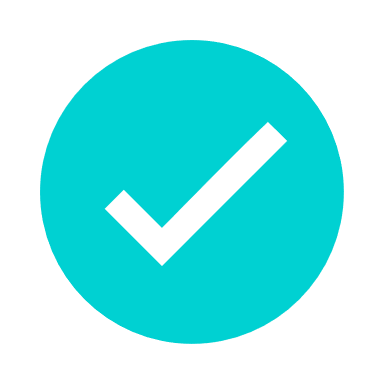 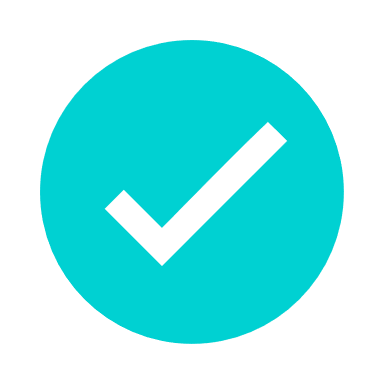 47
Act on legislative and regulatory lobbying, 2006
Польща
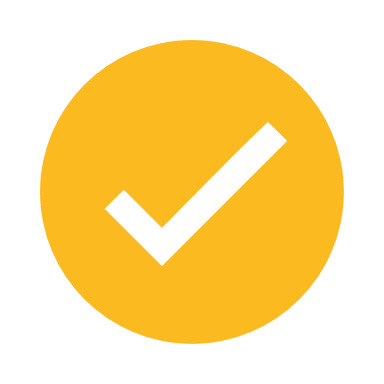 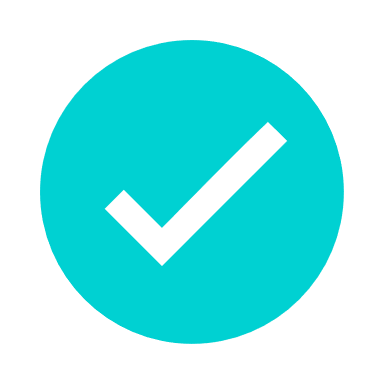 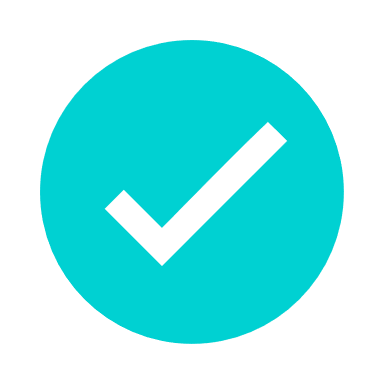 57
Хорватія
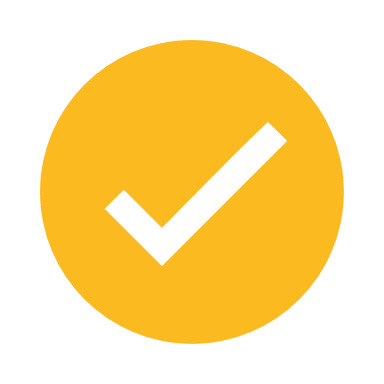 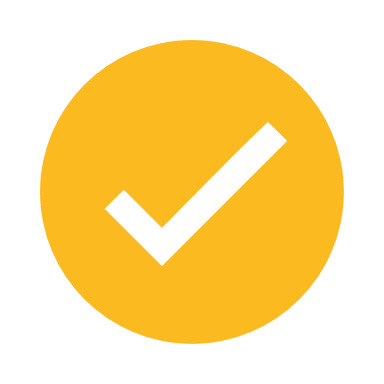 63
Румунія
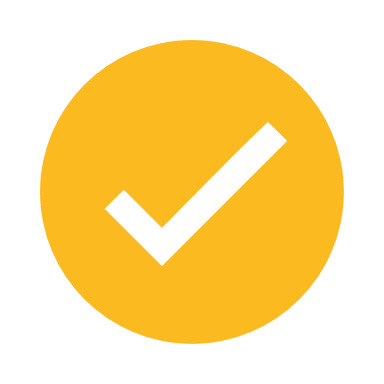 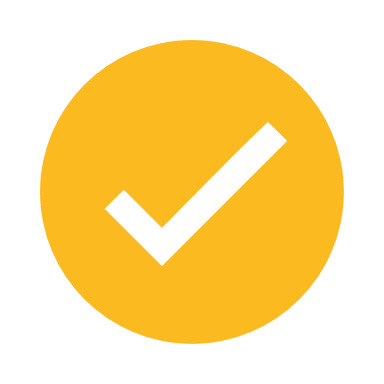 7
** 2023 Corruption Perceptions Index: Explore the… - Transparency.org
* та Великобританії
Законопроєкти про лобізм, зареєстровані у ВРУ
Передумови прийняття законопроєкту
Одна із останніх вимог Єврокомісії - прийняти закон про лобіювання як частину анти-олігархічного плану
2023
2020
“
Ukraine should still enact a law regulating lobbying in line with European standards, as part of the anti-oligarch action plan*
“
2016
2010
2005
1999
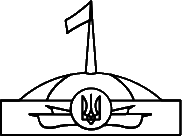 * https://commission.europa.eu/news/enlargement-commission-recommends-starting-accession-negotiations-ukraine-moldova-bosnia-and-2023-11-08_en
9
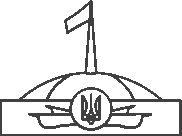 ЛОБІЮВАННЯ
Діяльність, що здійснюється з метою впливу (спроби впливу) на об’єкт лобіювання в комерційних інтересах бенефіціара (за винагороду, що отримується прямо або опосередковано ...) або у власних комерційних інтересах особи та стосується предмета лобіювання
Закон про доброчесне лобіювання
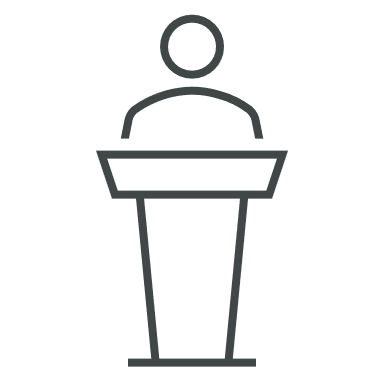 ОБ’ЄКТ ЛОБІЮВАННЯ 
Суб’єкт правотворчої діяльності та/або суб’єкт правотворчої ініціативи
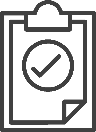 ПРЕДМЕТ ЛОБІЮВАННЯ 
Нормативно-правовий акт, щодо планування розроблення, розроблення та/або прийняття якого, внесення змін до якого, втрати чинності яким (або утримання від таких дій) суб’єкт лобіювання здійснює вплив (спробу впливу) на об’єкт лобіювання
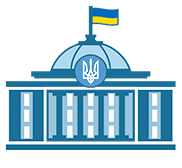 10
СУБ’ЄКТ ЛОБІЮВАННЯ
Фізична або юридична особа, яка здійснює лобіювання
на підставах та в порядку, передбачених Законом
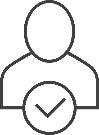 професійні лобісти
будь-які компанії
бізнес-асоціації
Закон про доброчесне лобіювання
Не може бути суб’єктом:
чиновник +1 рік
судимість, корупціонер, недієздатний
особи, пов’язані з державами-агресорами (відокремлені підрозділи)
суб’єкти забезпечення правотворчої діяльності, партії, медіа, кандидати
релігійні організації

[+ обмеження щодо клієнтів, бенефіціарів та джерелам фінансування]
Не є лобіюванням:
дипломатія
діяльність у сфері медіа
діяльність партій, кандидатів
наукова діяльність
діяльність ГО (крім комерційного інтересу)
особисте представництво ФО, (крім комерційного інтересу)
адвокатська діяльність
вплив на прийняття актів, які не містять норм права
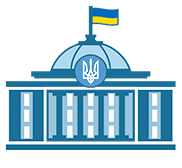 11
ПРАВА ЛОБІСТІВ
інструменти
Пряма/опосередкована комунікації з об’єктом та представлення комерційних інтересів (своїх/бенефіціара)
Отримання інформації від об’єкта
Закон про доброчесне лобіювання
Доступ до адмін будівель та засідань
Ініціювання проєкту нпа та безпосередньо авторство, подання власних аналітичних матеріалів до проєктів нпа
Участь у заходах, організація власних заходів/кампаній  та запрошення об’єкта на заходи
Розповсюдження реклами, пропозицій, аналітичних матеріалів (зокрема і через медіа, Інтернет)
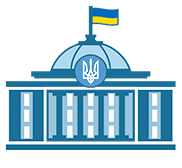 12
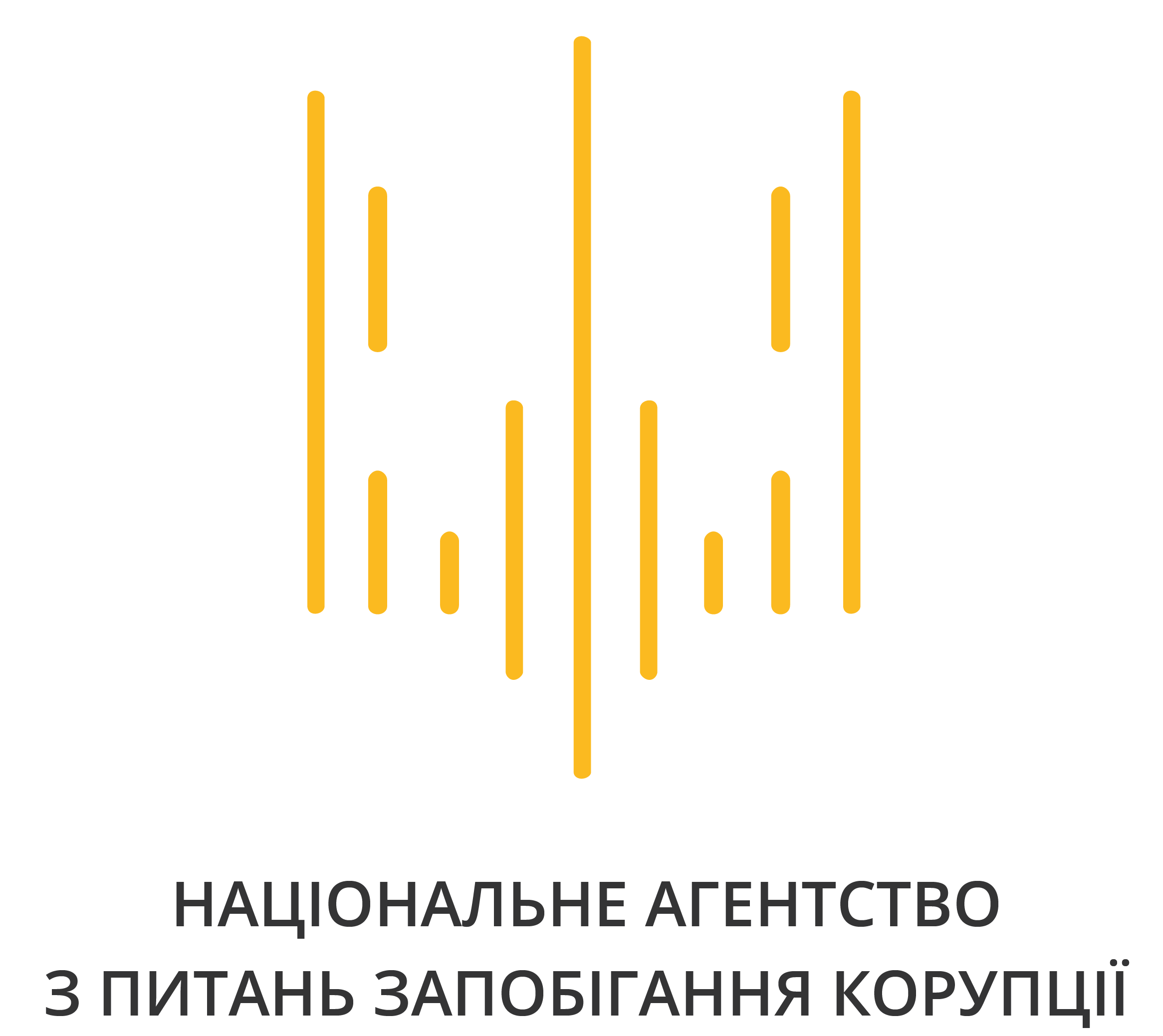 РЕЄСТР ПРОЗОРОСТІ
НАЗК
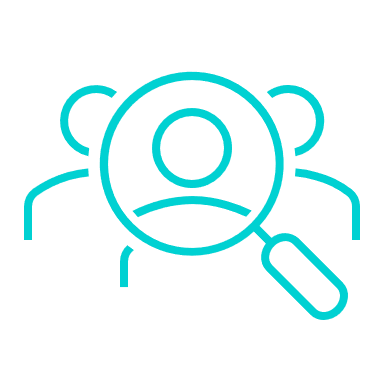 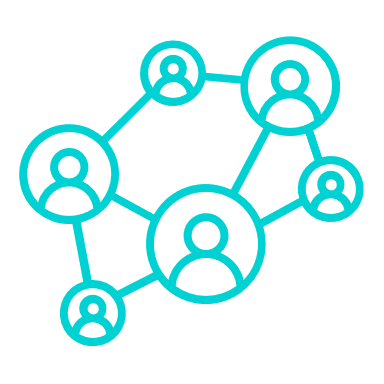 Закон про доброчесне лобіювання
Компанії
витрати в діапазонах
Професійні лобісти
дані клієнта та бенефіціара
дані про договір (дата, строк, ціна в діапазонах, надходження в діапазонах)
ВСІ
ідентифікуючі дані
предмет і об’єкт
зустрічі та спілкування з «особливо відповідальним становищем»
внески в партії та виборні фонди
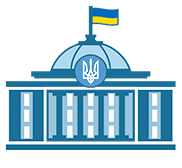 ЗВІТУВАННЯ КОЖНІ 6 МІСЯЦІВ
13
ДЕРЖАВНИЙ НАГЛЯД
за лобіюванням
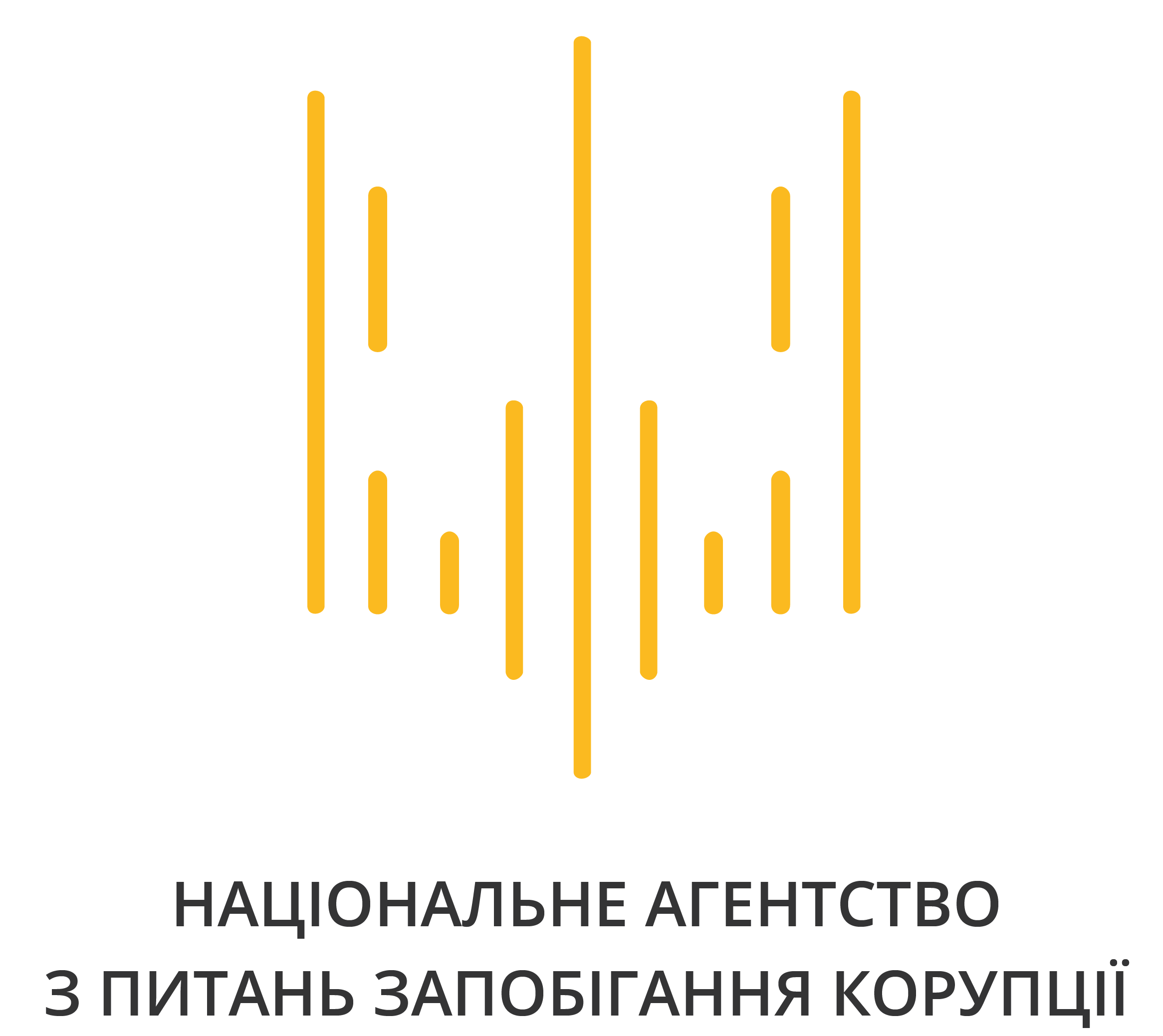 Закон про доброчесне лобіювання
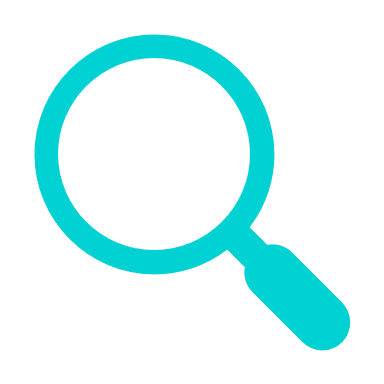 МОНІТОРИНГ
Віповідальність за порушення у нмдг (*законопроєкт 10373) 
без реєстрації: 50-100
повторно протягом року: 500-1000
неподання/несвоєчасне подання звіту: 50-100
завідомо неправдиві відомості: 100-300
повторно протягом року: 300-400 із забороною
лобіювання для забороненого клієнта/бенефіціара: 1000-2000 із забороною
дії в умовах конфлікту інтересів:  300-500
повторно протягом року: 500-1000 або заборона
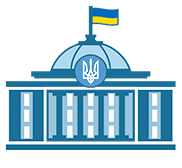 14
НАБРАННЯ ЧИННОСТІ
та необхідні кроки
Через 2 міс після запуску Реєстру [орієнтовно 8 міс], але не пізніше 01.01.2025
Закон про доброчесне лобіювання
ДЕРЖАВА
створення Реєстру прозорості (6 міс)
затвердження Правил етичної поведінки лобістів (6 міс)
БІЗНЕС
структурувати роботу по лобіюванню та зареєструвати інхаус лобістів
за необхідності отримати роз’яснення НАЗК
подати 1-й звіт щодо лобіювання до 31.07.2025
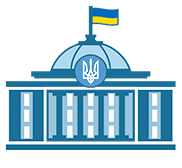 15
«СІРА ЗОНА»
та простір для вдосконалення
Закон про доброчесне лобіювання
1
2
3
«Розмитість» визначення комерційного інтересу
Нерівнозначне ставлення до ГО
«Звуження» предмета лобіювання до НПА
4
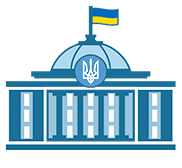 to be continued…
16
[Speaker Notes: Комерційний інтерес - чи інше майно, особисті переваги, пільги, інші вигоди матеріального чи нематеріального характеру, які особа отримає чи може отримати в межах провадження господарської діяльності після впливу (спроби впливу) на об’єкт лобіювання в результаті прийняття (видання) нормативно-правового акта, внесення до нього змін, втрати чинності (скасування) нормативно-правовим актом, який є предметом лобіювання, або в результаті утримання від таких дій;
Не є лобіюванням діяльність, що не містить всіх ознак лобіювання, зокрема:
Діяльність громадських об’єднань, інших неприбуткових підприємств, установ та організацій, що спрямована на вплив (спробу впливу) на суб'єктів владних повноважень (органи державної влади, інші державні органи, органи місцевого самоврядування, юридичні особи публічного права, наділені владними повноваженнями,їх посадових осіб)з метою прийняття або утримання від прийняття такими суб’єктами рішень, що віднесені до їх повноважень, крім випадків, коли така діяльність стосується комерційних інтересів;]
І Форум з антикорупційного права
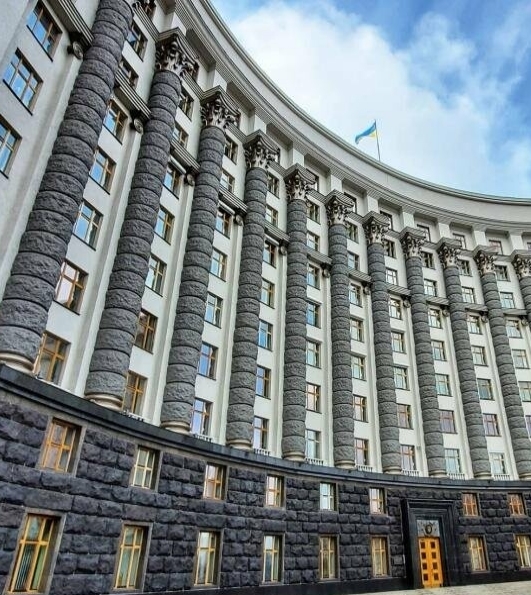 РАДО ВІДПОВІМ НА ПИТАННЯ
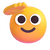 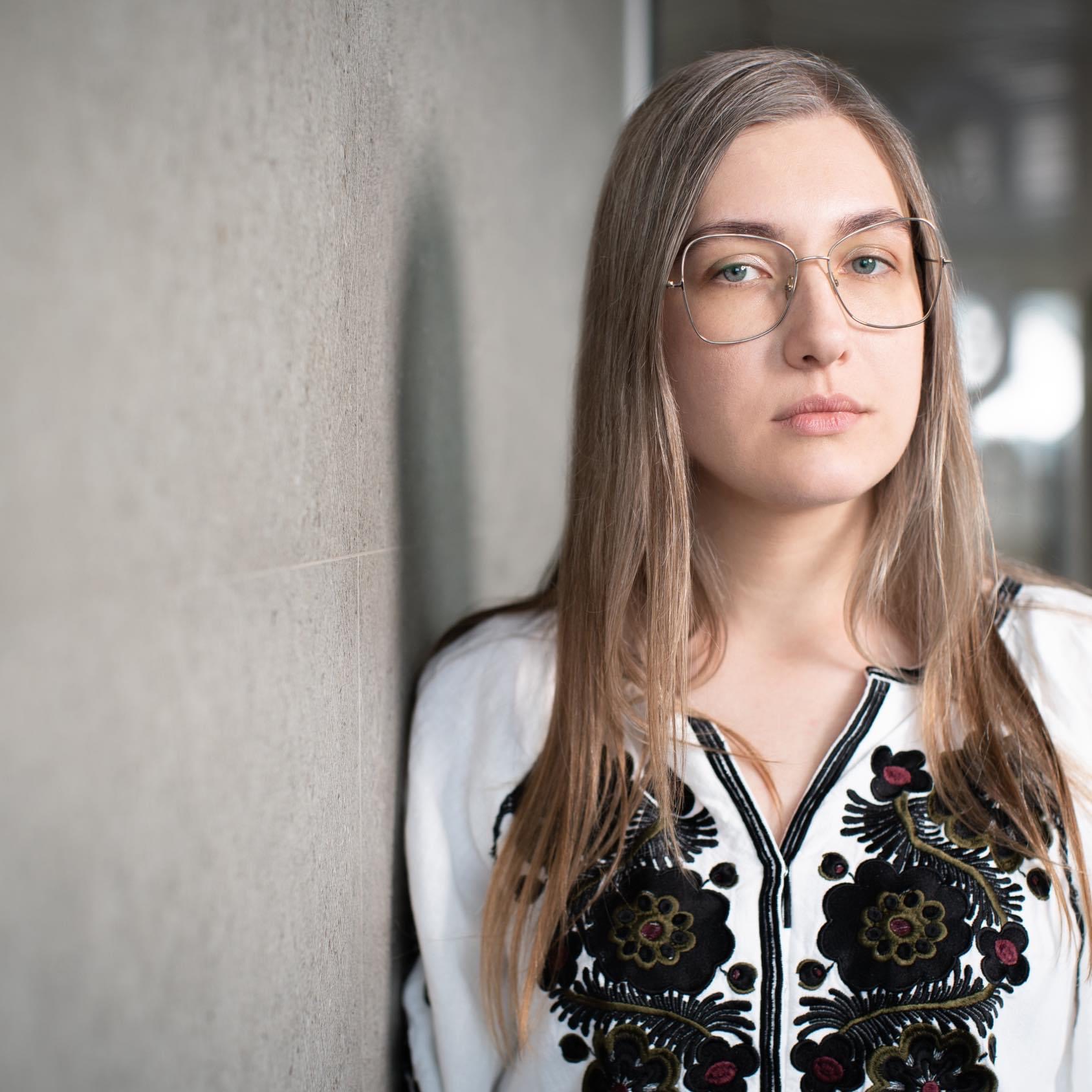 Євгенія Очеретько
Менеджерка з питань 
регуляторної політики
Philip Morris Ukraine
Думки, висловлені в даній презентації, не є позицією компанії Philip Morris